ATD3 Workshop 2021

Numerical and Experimental Validation of Spacecraft Demise during Atmospheric Re-entry 

T.Martinez(1), G.Brives(1), E. Constant(1), M. Spel(1), L. Walpot(2), J. Lachaud(3), M. Balat-Pichelin(4), P. Reulet(5), A. Bultel(6), B. Helber(7)
(1)R.TECH, (2)ESA, (3)Univ. of Bordeaux, (4)CNRS-PROMES, (5)ONERA, (6)CNRS-CORIA, (7)VKI
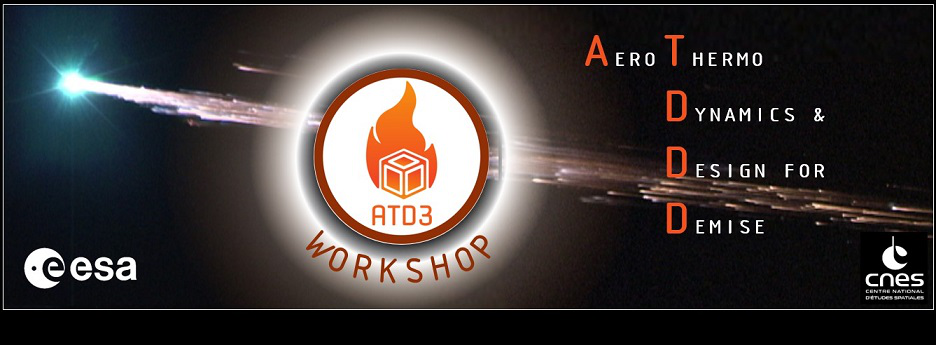 02/12/2021
ESA-NEV-PRES-211125-3045-RTECH
1
Agenda
Introduction
Experimental campaigns
Material properties characterisation
Shear stress testing in Re-entry environment
Numerical modelling and rebuilding
Mistral-PATO coupling strategy
PAMPERO reduced models
02/12/2021
ESA-NEV-PRES-211125-3045-RTECH
2
Introduction
Objectives

Advance the knowledge of space debris degradation during their re-entry
Strengthen the predictive capabilities of the high-fidelity and spacecraft-oriented numerical tools currently in use  
Rebuild numerically the data measured in high-enthalpy facilities and reactors operated at representative flight conditions
Reduce the risk of casualties from uncontrolled re-entry by reducing the amount of debris surviving re-entry

Approach

Various materials will be tested and analysed encompassing: CFRP, Haynes 25, steel AISI 304L
A comprehensive experimental database will provide insight into degradation and fragmentation processes and enrich the current ESA ESTIMATE database
Cost-effective, multi-physics, multi-scale, high-fidelity numerical codes of various accuracy will be extensively used and evaluated with respect to the measurements and enhanced to predict the sample degradation
02/12/2021
ESA-NEV-PRES-211125-3045-RTECH
3
Project organisation
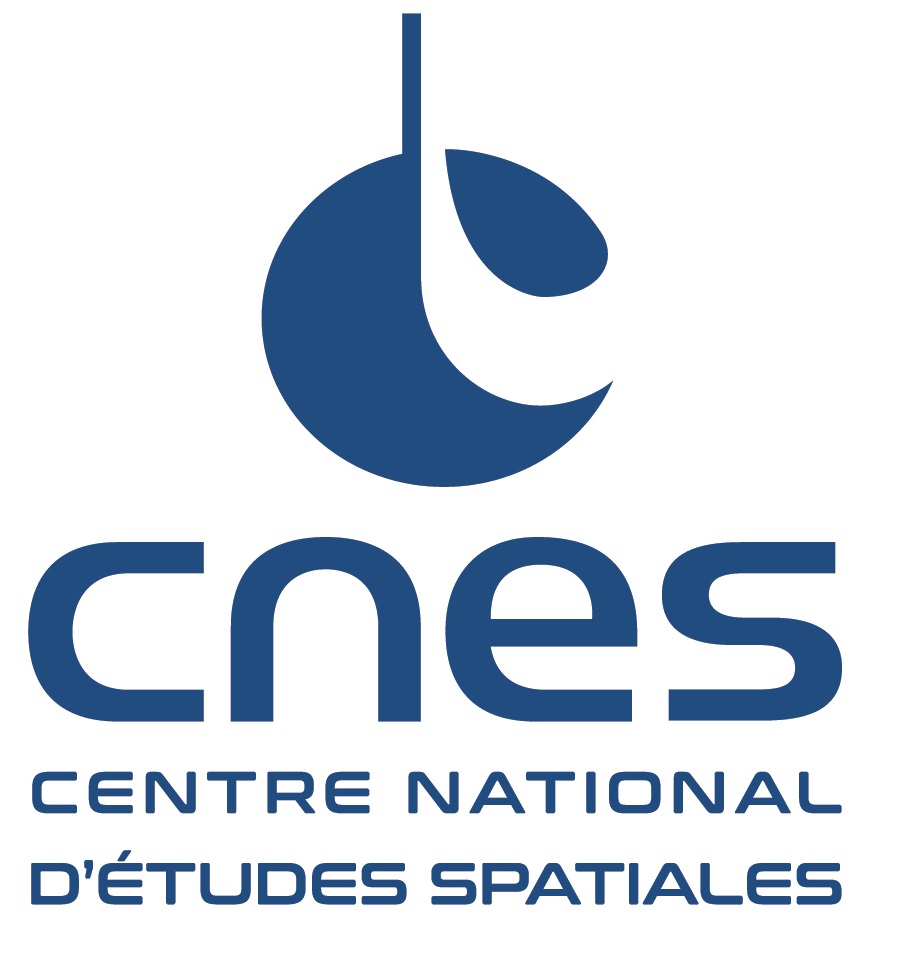 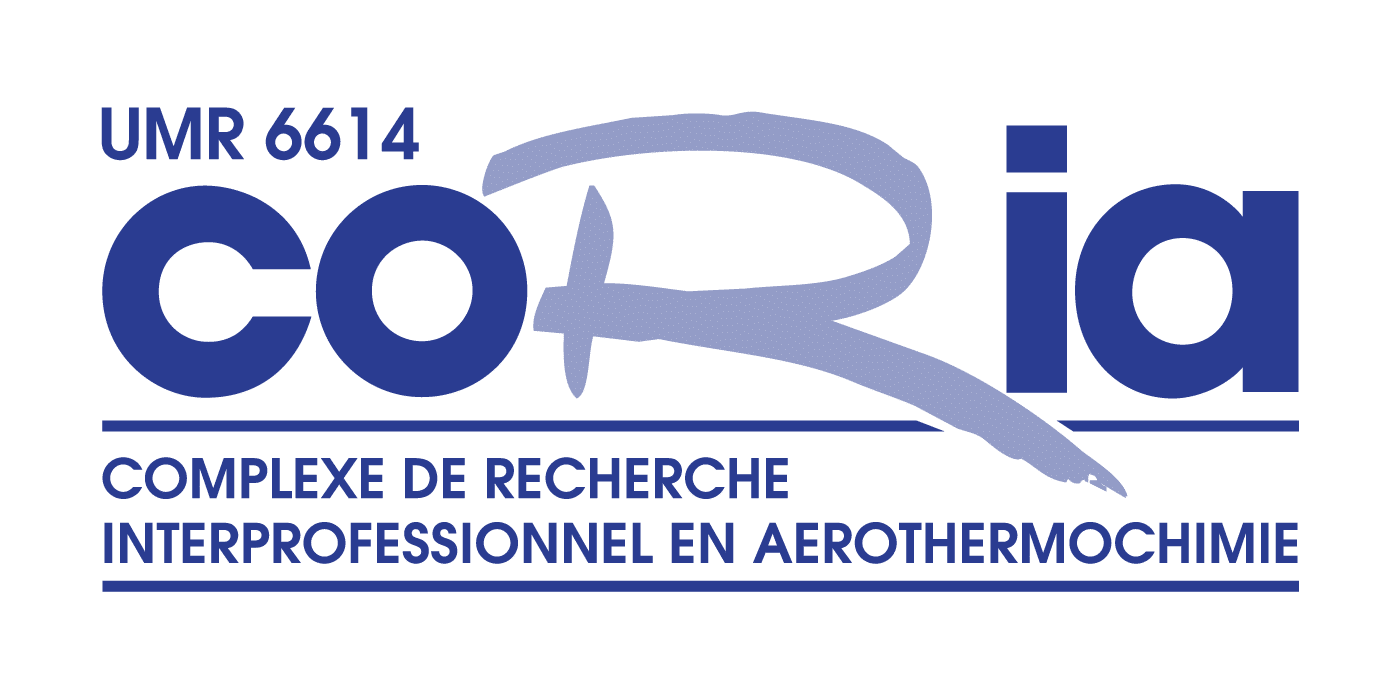 GSTP
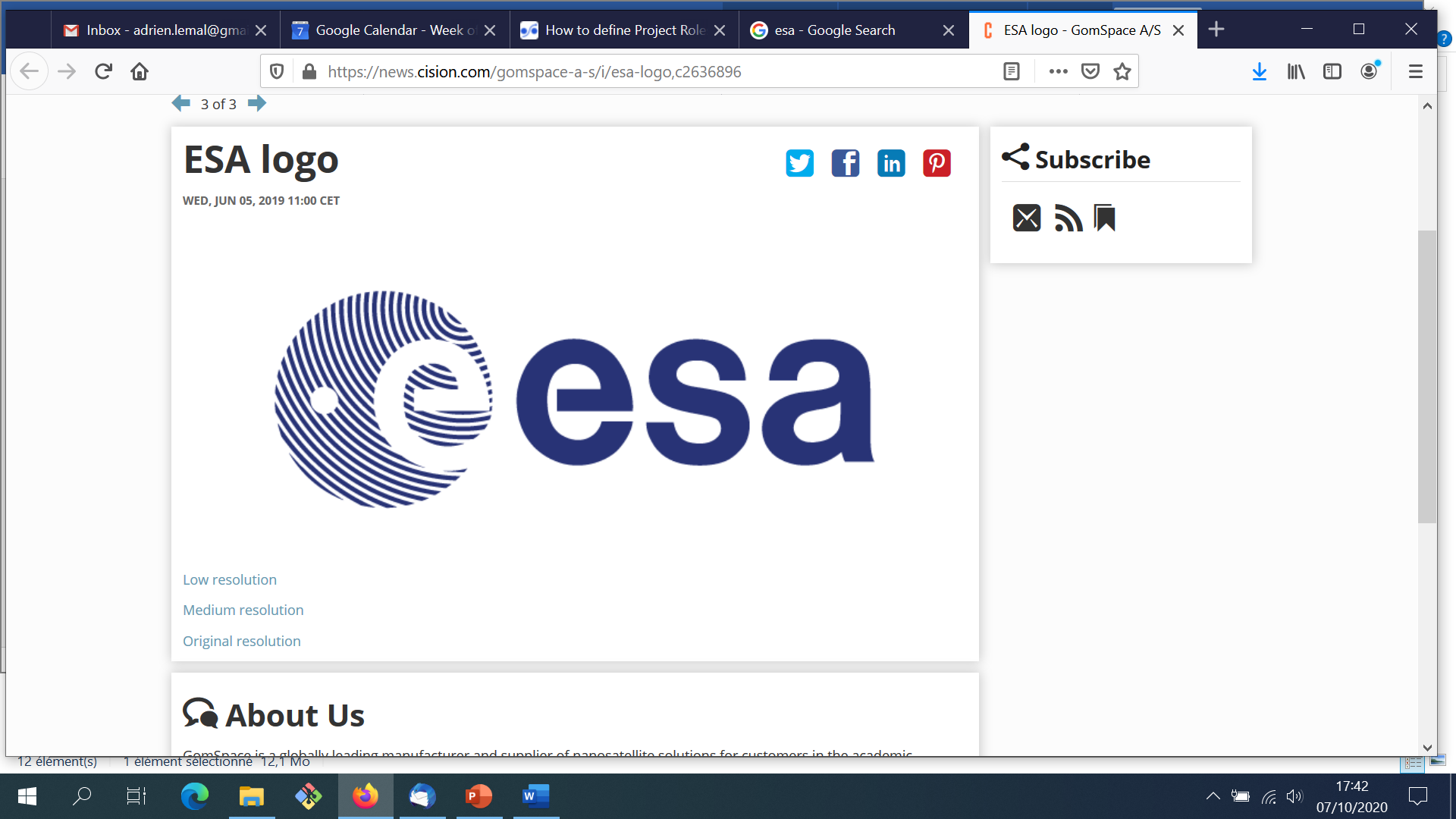 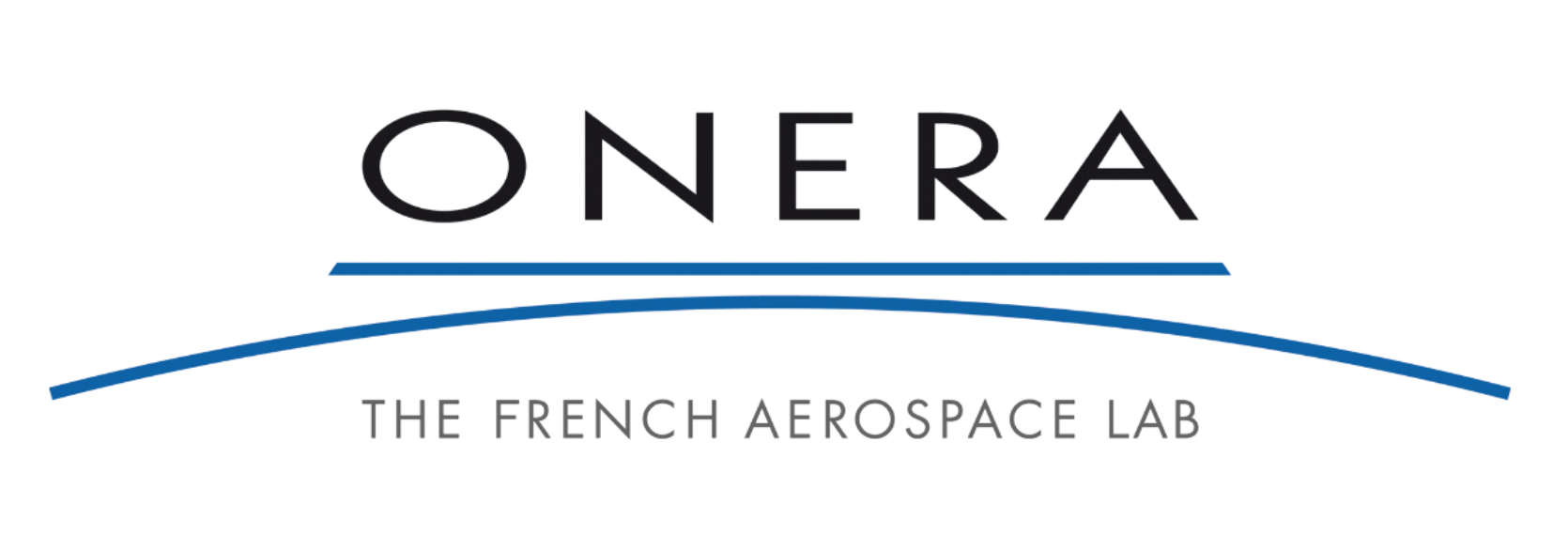 &
Head : A. Bultel
Expertise : Modelling and simulation of the chemical kinetics of atomic and molecular plasmas
Head : P. Reulet
Expertise : Thermal properties identification for composite degradation at high heating
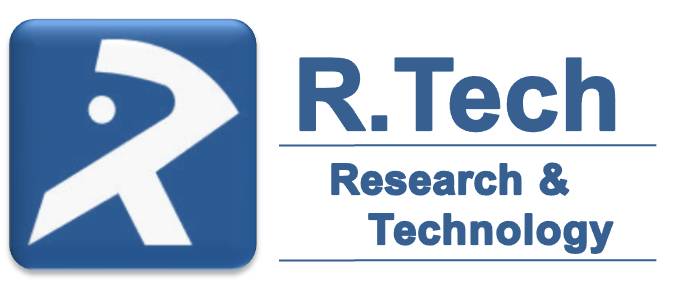 Head : M. Spel
Expertise : Development of Re-entry simulation tools, high-fidelity hypersonic simulation, Design for Demise

Sub-contractor : J. Lachaud
Expertise: Expert in porous ablative materials, initiated development of PATO tool at NASA, will provide guidance for flow/porous-material coupling
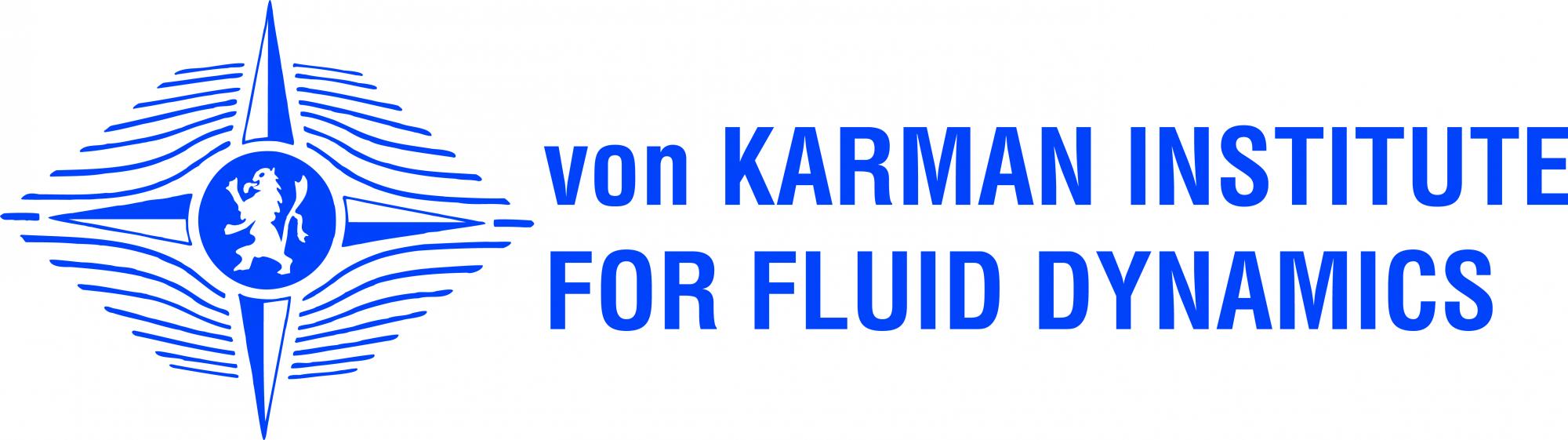 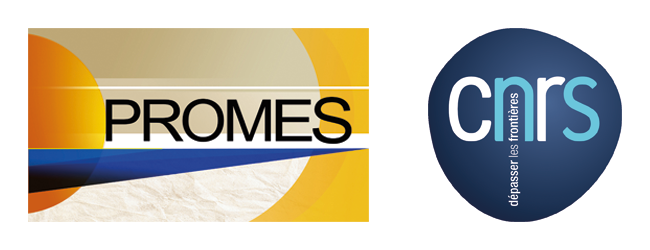 Head : O. Chazot
Expertise : Modelling, simulation and experimental validation of atmospheric entry flows and thermal protection systems
Head : M. Balat-Pichelin
Expertise : Material characterization for Space and Energy applications
02/12/2021
ESA-NEV-PRES-211125-3045-RTECH
4
Experimental campaigns
02/12/2021
ESA-NEV-PRES-211125-3045-RTECH
5
Experimental campains
Metallic alloys characterisation
Materials: Haynes 25 From Haynes International and AISI 304L from Goodfellow

Contributor : CNRS-PROMES

Tests : Oxidation testing in MESOX facility. Emissivity testing in MEDIASE facility

Samples’ size :
	- 15 x 15 x 2 mm3 for oxidation studies 
	- 25mm and 40mm diameter, thickness 2mm for emissvity studies
02/12/2021
ESA-NEV-PRES-211125-3045-RTECH
6
Facilities and measurements
PROMES Facilities for metallic alloys characterisation :
02/12/2021
ESA-NEV-PRES-211125-3045-RTECH
7
Experimental campains
CFRP characterisation
Materials: CFRP from MECANO ID (Toulouse France)

Contributor : ONERA

Measurements : Physical degradation quantities(mass loss rate, decomposition reaction, reaction enthalpies etc..), Optical surface properties, Thermophysical properties
02/12/2021
ESA-NEV-PRES-211125-3045-RTECH
8
Facilities and measurements
ONERA Facilities for the CFRP characterisation :
02/12/2021
ESA-NEV-PRES-211125-3045-RTECH
9
Experimental campains
Shear stress testing
Materials: Haynes 25, AISI 304L and CFRP

Contributor : von Karman Institute

Tests : Shear stess testing in high enthalpy flow with new semi-ellitptical nozzle in Plasmatron facility 

Objective : Enrich data on the effect of shear flow on oxidation and delamination of oxide layers and CFRP sheets.

Samples: 90 x 90 x 4 mm3 plate glued in an alumina frame for adiabatic wall condition towards the water cooled sample holder
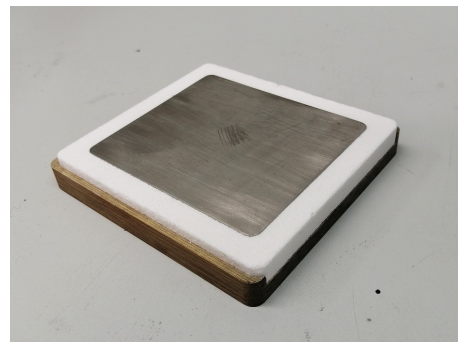 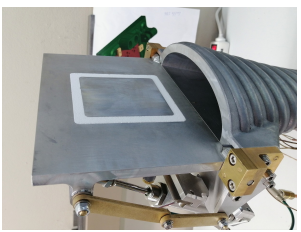 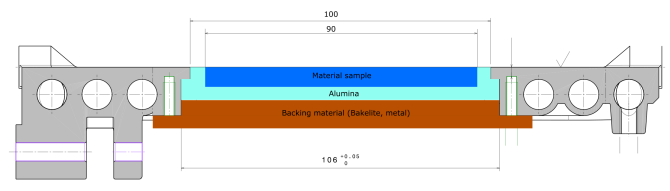 02/12/2021
ESA-NEV-PRES-211125-3045-RTECH
10
Experimental campains
Shear stress testing
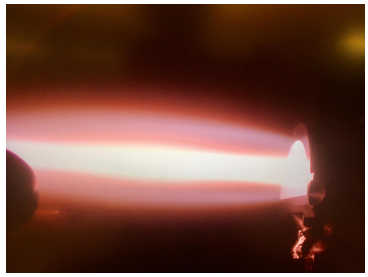 5g/s
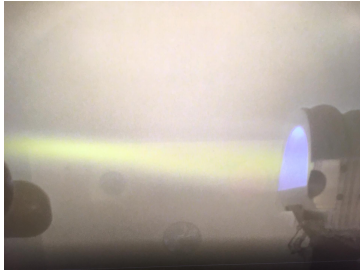 Preliminary test matrix
Sample measurements:
Surface Temperature
Emissivity
Surface state evolution
Mass before and after
12g/s
02/12/2021
ESA-NEV-PRES-211125-3045-RTECH
11
Numerical modelling and rebuilding
02/12/2021
ESA-NEV-PRES-211125-3045-RTECH
12
Numerical modelling
Mistral-PATO coupling strategy
MISTRAL
PATO
Open source In-depth material response
 toolbox based on OpenFOAM

Multiphase porous reactive materials
Internal decomposition (pyrolysis, vaporization)
Gas-gas and gas-solid chemical reaction
Gas species transport (convection, diffusion)
Solid morphology evolution (internal density change, surface ablation)
R.Tech in-house CFD tool

Thermochemical Non-equilibrium Navier-Stokes Solver
Multi-dimensional (2D/axi/3D)
Finite volume structured multi-block
02/12/2021
ESA-NEV-PRES-211125-3045-RTECH
13
Numerical modelling
Mistral-PATO coupling strategy
Objectives:

•  Validate the implementation of the physico-chemical models (Metallic models developed by CORIA implemented in PATO)

•  Validate the implementation of the coupling algorithms

•  Compute surface recession and deformation

•  Compare with the high-enthalpy facility measurements

•  Evaluate uncertainty (physico-chemical models’ equations and parameters)

•  Adjust the modelling parameters within meaningful range

•  Assess high-fidelity model performances and derive reduced models
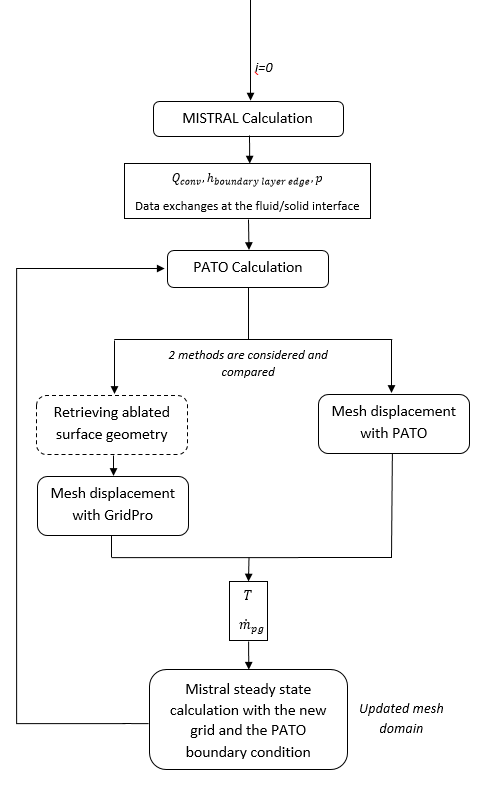 02/12/2021
ESA-NEV-PRES-211125-3045-RTECH
14
Numerical modelling
PAMPERO reduced models
Objectives:

Determine the parameters to be correlated

Review the correlation parameter theoretical dependences, adjust and correct them

Implement the correlations in PAMPERO code

Compute flow and heating environment in a wind-tunnel with PAMPERO

Compare the solutions of PAMPERO and MISTRAL-PATO

Validate the correlations with the experiments

Apply PAMPERO tool on trajectory cases to study the modelling effect on the demisablity
PAMPERO computations for its validation (wind-tunnel mode)
PAMPERO trajectory computational matrix.
4 EIP altitudes (100, 90, 80, 70, 60 km) and 2 attitudes (0° and 90°)
02/12/2021
ESA-NEV-PRES-211125-3045-RTECH
15
Future Work
Perform testing for material characterisation (PROMES + ONERA) => Samples received, tests to be started during this month

Manufacturing of the flat plate heat flux probe at VKI => measure cold wall heat flux for test conditions

Perform testing for flat plates (CFRP, Haynes 25, AISI 304L) => Plasmatron to be ready current January/February

Implement material properties in PATO. Develop and implement Metallic model => From Coria and PROMES outputs

Investigate and compare mesh movement with PATO to remeshing from GridPro => Currently working on it 

Communication between codes and full simulation

Rebuilt of VKI experiment with MISTRAL-PATO coupled tool

Implementation of simplified models in PAMPERO and comparison to high-fidelity simulation end experiment
02/12/2021
ESA-NEV-PRES-211125-3045-RTECH
16
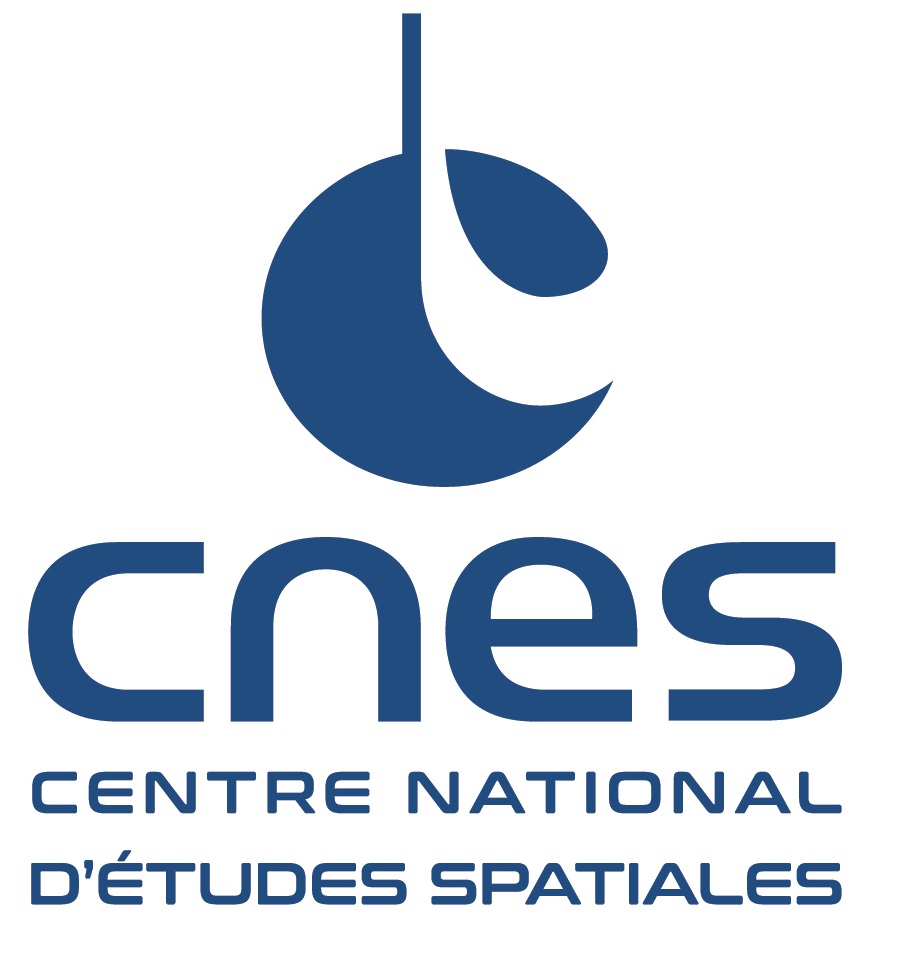 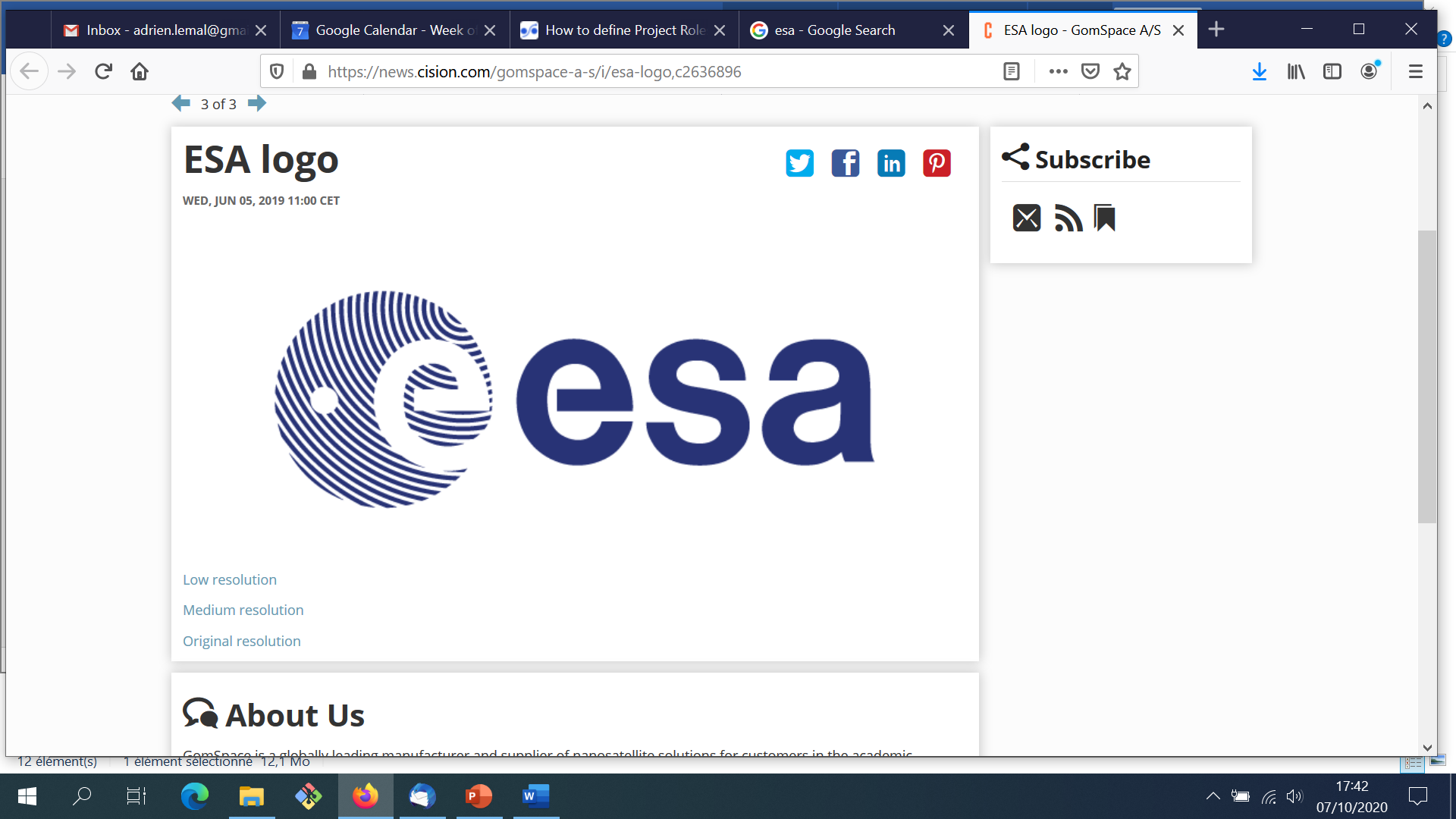 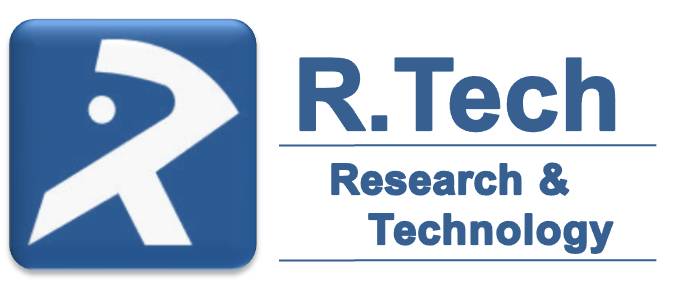 Thank you all for you attention !
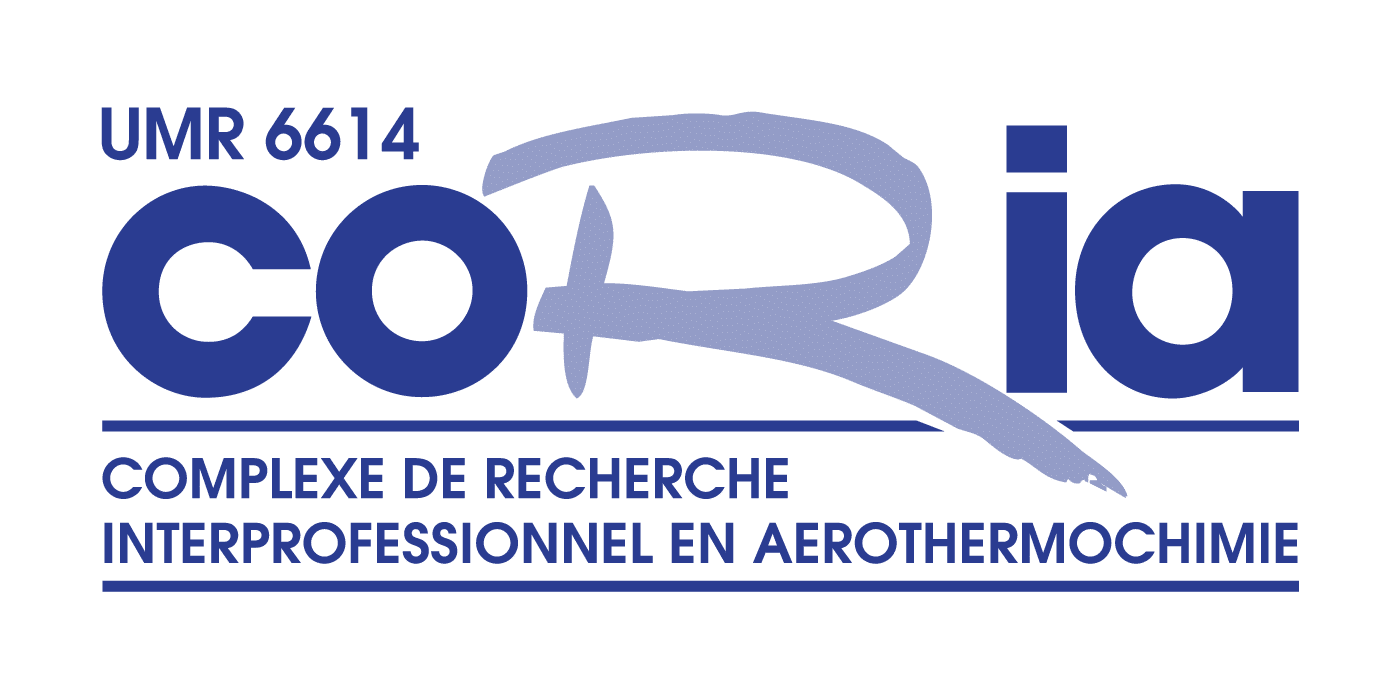 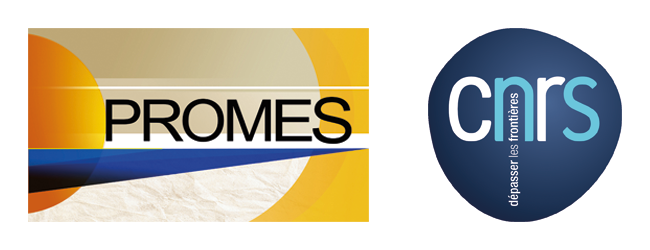 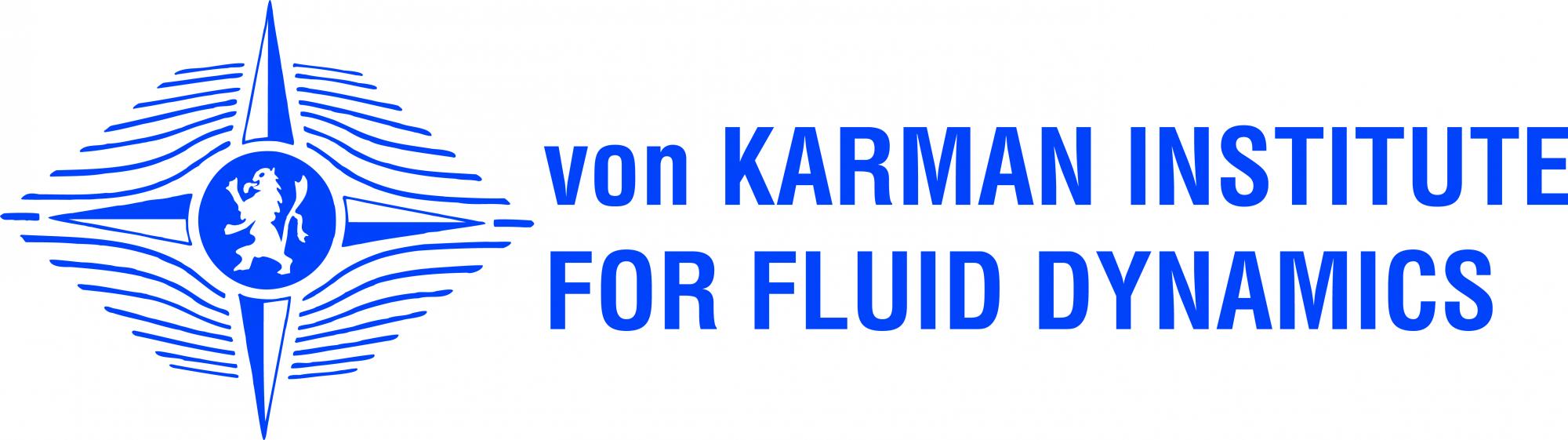 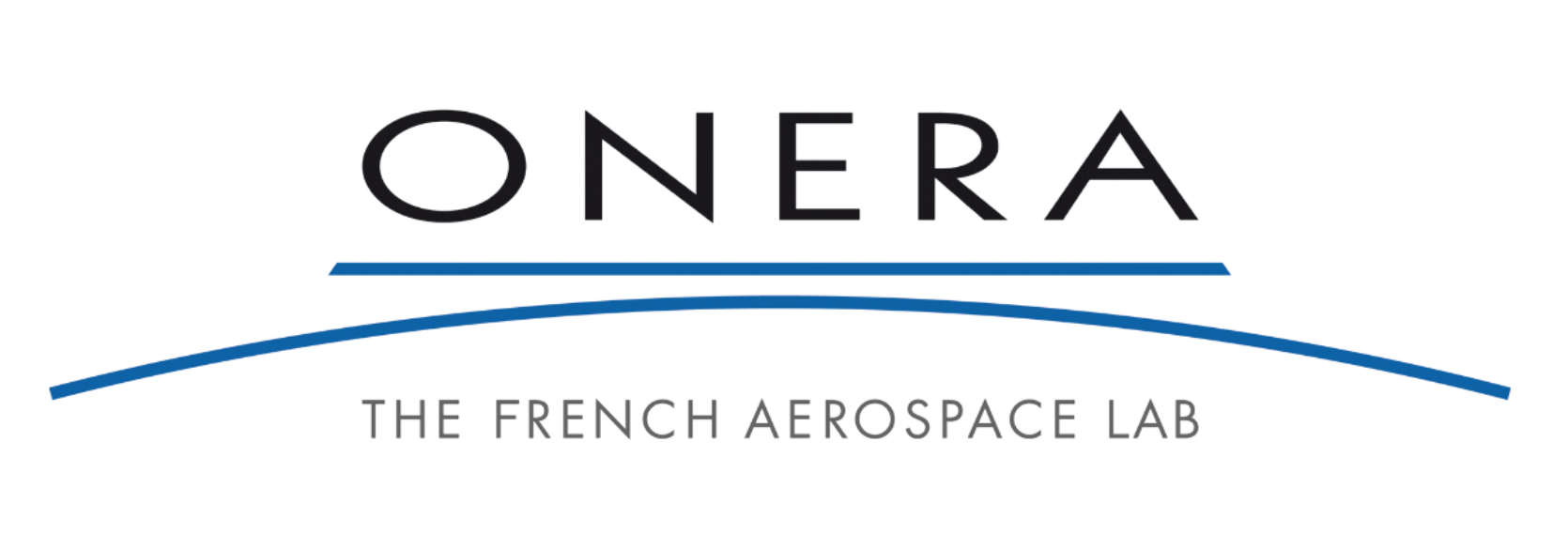 Contact : 
thomas.martinez@rtech.fr
gauthier.brives@rtech.fr
eddy.constant@rtech.fr
martin.spel@rtech.fr
02/12/2021
ESA-NEV-PRES-211125-3045-RTECH
17